الأداة التواصليه’
دور المرأه في تنمية المجتمع
عمل الطالبتان: نورة سعيد..
                 صباح الأحبابي..
..Dالصف:الحادي عشر العلمي
المرأه الإماراتية قديماً وحديثاً
لعبت المرأة الإماراتية، عبر التاريخ، دوراً اجتماعياً حيوياً، بسبب أن الرجل كان يترك البيت لفترة طويلة، ليعمل في البحر لمدة تزيد على أربعة أشهر، وتتولى هي توفير الرعاية التامة للعائلة. ولقد عملت دائماً على توفير الطعام عن طريق زراعة المزروعات المختلفة في تربة صحراوية شحيحة، كما حظيت النساء باحترام كبير من قبل المجتمع، امتثالا لتعاليم الدين الإسلامي الحنيف، لما كن يقدمنه من فضائل جمّة، فهنّ لسن ربات بيوت أو زوجات فقط، وإنما الركن الأساس في إدارة المنزل.
ولقد تعزز دور المرأة الإماراتية في الربع الأخير من القرن الماضي، واكتسب أبعاداً جديدة مع تطور دولة الإمارات، إذ حظيت المرأة الإماراتية بكل التشجيع والتأييد من قبل صاحب السمو رئيس الدولة، وإخوانه أصحاب السمو أعضاء المجلس الأعلى حكام الإمارات. وقد قال سموه لحظة إعلان الاتحاد :" لا شيء يسعدني أكثر من رؤية المرأة الإماراتية تأخذ دورها في المجتمع وتحقق المكان اللائق بها....يجب ألا يقف شيء في وجه مسيرة تقدمها، للنساء الحق مثل الرجال في أن يتبوأن  أعلى . المراكز، بما يتناسب مع قدراتهن ومؤهلاتهن"
نساء الامارات
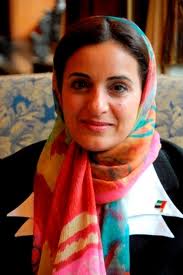 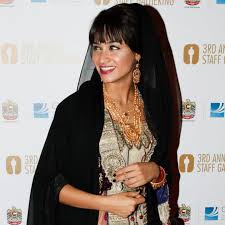 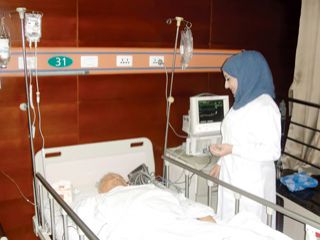 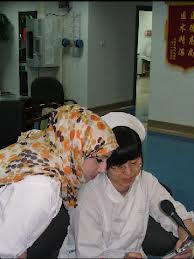 د.موزة سلطان الكعبي
نبذه عن رحلتها للتميز
اول جراحة عظام وكسور إماراتية .. سفيرة دولية للنوايا الحسنة .. خريجة مدرسة الشيخ زايد ..
طافت الدكتورة موزة سلطان عبيد الكعبي أول طبيبة عظام إماراتية، بين دول عدة سعيا وراء العلم والتحصيل، متغلبة على صعوبات الغربة وحواجز اللغة والثقافة، وقد توقفت رحلتها العالمية، في مقاطعة شينجيانج الصينية لاستكمال ودراسة المواد العملية، للتخرج بشهادة بكالوريوس طب عام وجراحة عامة بتقدير امتياز مع مرتبة الشرف، ثم محافظة تيانجين في الصين، لتلتحق بدراسة الماجستير التخصصي في طب العظام. وسبق محطتها الصينية توقفها لدراسة برنامج اللغة في انجلترا، ومن قبلها دراسة الثانوية في جلاسكو باسكوتلندا، ثم انتقلت مرة أخرى إلى لندن لتبدأ دراسة بكالوريوس الطب، قبل استكماله في الصين.
د.موزة سلطان الكعبي
اسبابها لإختيار مهنة الطب وتحديدا جراحة العظام
قالت إنه حلم داعب خيالها منذ نعومة أظفارها، وإنها تساءلت في طفولتها عن كيفية العمل في هذا المجال، موضحة أن دراسة الطب من أحب الاختيارات في حياتها، حين حصلت على درجات مرتفعة في الثانوية العامة عام 2002، وفضلت الدراسة في بريطانيا، بهدف تحقيق حلمها وأمنية والديها . و بسبب والديها اللذان كانا يلقبانها بالدكتورة منذ طفولتها  ,,اما اختيارها لمجال جراحة العظام أشارت د.موزة الكعبي إلى أنها مرت على العديد من التخصصات، لكن لاحظت ميلها ومهاراتها في هذا التخصص، حيث كانت المحطة الفارقة فى حياتها العملية، أثناء عملها كطبيبة امتياز، حيث وجدت نفسها تمتلك من المهارات في الجراحة بشكل  عام ما يؤهلها لذلك,,وقالت: دعمني في ذلك حافز معنوي متمثل في والدتي، التي تعاني من بعض الآلام في المفاصل، وكانت تردد دائما بأنني الطبيبة التي ستعالجها، واكتشفت أنني وجدت نفسي أحقق الكثير من الإنجازات والإبداعات، وأشعر بسعادة تفوق الوصف عندما أستطيع بأمر الله سبحانه وتعالى أن أساهم في إنقاذ حياة مريض أو شفائه، خاصة إن هؤلاء المرضى على قائمة اهتماماتي، لأن المسؤولية تقع على عاتقي لمساعدتهم على مواجهة حياتهم، بسلام بعد إصابتهم بحوادث أو عيوب خلقية وغيرها من الأمور التي قد تؤثر عليهم، وتسبب لهم إعاقة أو تشوهات.
د.موزة سلطان الكعبي
اصرارها رغم اختلاف الأرآء
كان زملاؤها يضحكون من دهشتهم، عندما اخبرتهم إنها تريد أن تتخصص في جراحة العظام، وكانوا يقولون إن هذا التخصص يحتاج إلى جسم كبير وعضلات وهم يرونها فتاة ضعيفة البنية، ومع ذالك كان جوابها أنها ستثبت أن هذا التخصص لا يحتاج، دوماً إلى عضلات، بل يحتاج إلى عقل وفكر وشجاعة وجرأة أيضاً، فأصرت و تشجعت على اختيار هذا التخصص (جراحة العظام) من بين التخصصات الجراحية الأخرى.
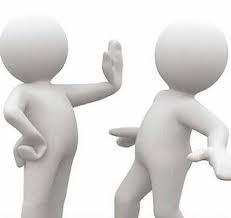 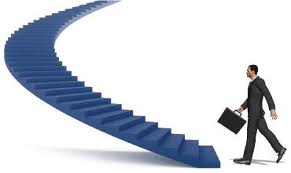 د.موزة سلطان الكعبي
جهود الدولة للإستفادة من العنصر البشري المواطن
أشادت  د.موزة الكعبي بدور المغفور له بإذن الله الشيخ زايد بن سلطان آل نهيان طيب الله ثراه،وما قدمه للبلاد في ظل مسيرتها، التي يواصل بناء نهضتها صاحب السمو الشيخ خليفة بن زايد آل نهيان رئيس الدولة حفظه الله، وبدور الفريق أول سمو الشيخ محمد بن زايد آل نهيان ولي عهد أبوظبي نائب القائد الأعلى للقوات المسلحة. وقالت إن الفريق أول سمو الشيخ محمد بن زايد آل نهيان يبذل جهوداً حثيثة لتعزيز دور المواطنين والمواطنات في مختلف القطاعات، لتحقيق الاستفادة القصوى من العنصر البشري المواطن المخلص لوطنه وقيادته الحكيمة، مشيراً إلى أن توجيهات سموه هي الحافز المهم وراء تميزها ونجاحها في تقديم أفضل ما لديها في خدمة مجتمعها، لذلك فهي تسير بخطوات جادة خلال دراستها في الصين، للحصول على تقدير الامتياز لتحقيق الآمال المعقودة عليها.وقالت إنها نالت شرف لقاء،الفريق أول سمو الشيخ محمد بن زايد آل نهيان، مارس الماضي أثناء افتتاح مركز الشيخ زايد للدراسات العربية والإسلامية في بكين، وحظيت برعاية سموه، مما شكل لها دافعاً كبيراً نحو المزيد من التميز والإنجاز والعمل على إعلاء راية الوطن، حيث وجهها سموه ببذل المزيد من الجهد والمثابرة والاستمرار في العمل مع أهمية وضع التفوق والإنتاج المتميز. وأوضحت أن دولة الإمارات تدعم كل الجهود للارتقاء بالمرأة في مختلف المجالات وكافة المستويات، لذلك تتبوأ المرأة الإماراتية أعلى المناصب في دولتنا، حيث تتواجد في مختلف المجالات ولها مساهمات ملحوظة في شتى الميادين بالمجتمع، مؤكدة أن الطبيبة الإماراتية هي أهلاً للثقة.
د.موزة سلطان الكعبي
صعوبات الغربة
قالت الدكتورة موزة الكعبي: كل مرحلة أثناء دراستي كانت لها صعوباتها المختلفة، منها دراستي، نفسيتي، وسفري إلى بريطانيا، ومن ثم الى الصين، بالإضافة إلى الغربة التي غيرت نمط حياتي بشكل كامل، كما أن تعلقي الشديد بأبي وأمي زاد من صعوبة السفر في البداية، مشيرة إلى أن التواصل مع المجتمع الصيني في البداية من أصعب المشاكل التي واجهتها، حيث كانت في بداية الأمر تواجه صعوبات في نطق الكلمات الصينية وكان المجتمع لايفهم ما تقوله، مما أشعرها بالإحباط، حيث إن معظم الشعب في المدينة التي تدرس بها لا يتحدثون الإنجليزية بوضوح، والطلاب الصينيين الغربة وغيابي طويلا عن البيت كان يسبب لي أحيانا كثيرة تأنيب الضمير والتخبط، إذ كنت أرى نفسي بعيدة تماما عن تحمل أي مسؤولية لازمة تجاه أسرتي، خاصة أثناء تعرض أحد أفرادها لظروف صحية حرجة، منها مرض الوالد حيث وصل لأسوأ مراحله المرضية، من إصابته بورم في رأسه مروراً بالجلطات القلبية انتهاء بمعاناته مع الفشل الرئوي المزمن، بالإضافة إلى مرض الوالدة في الوقت نفسه.
كلمه أخيره
ان للمرأه دور مهم في تطوير وتقدم المجتمع و مما يؤكد ذالك اقول الشيخ زايد-رحمه الله- فمنها:
" إن المرأة ليست فقط نصف المجتمع من الناحية العددية بل هي كذلك من حيث مشاركتها في مسؤولية تهيئة الأجيال الصاعدة وتربيتها تربية سليمة متكاملة ." "إنني أشجع عمل المرأة في المواقع التي تتناسب مع طبيعتها وبما يحفظ لها احترامها وكرامتها كأم وصانعة أجيال ." 
"لابد أن تمثل المرأة بلادها في المؤتمرات النسائية بالخارج لتعبر عن نهضة البلاد وتكون صورة مشرفة لنا ولمجتمعنا وديننا الذي أعطاها كافة هذه الحقوق ."
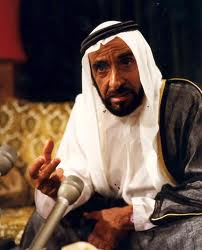